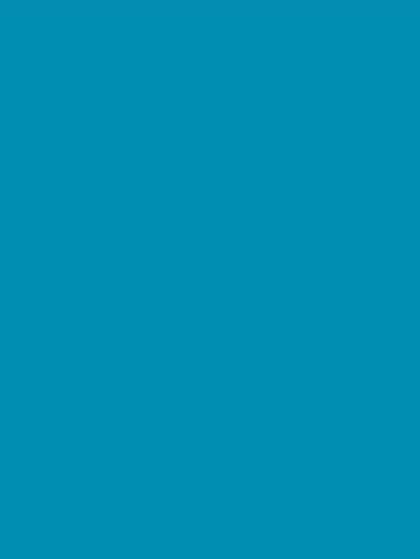 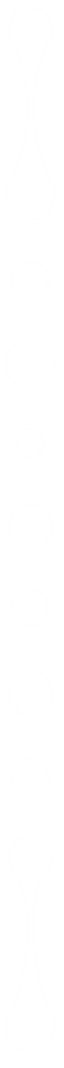 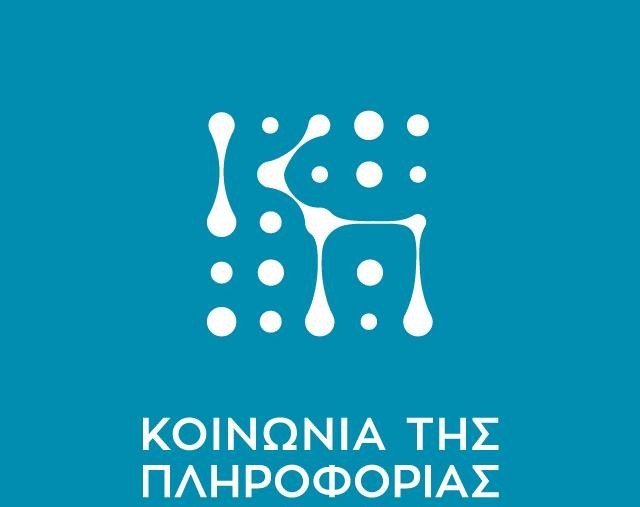 INFORMATIONSOCIETY
#transformingGReece
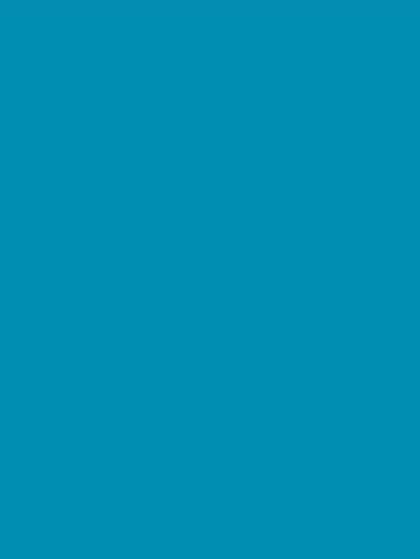 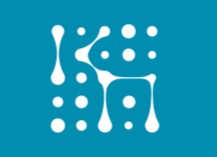 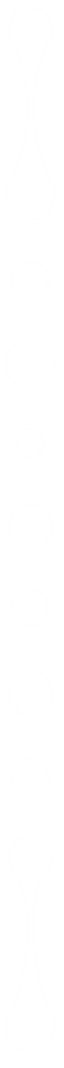 THE KEY EXECUTIVE AGENCY OF THE INFORMATION, COMMUNICATION AND DIGITAL TRANSFORMATION PROJECTS OF THE MINISTRY OF DIGITAL GOVERNANCE
#transformingGReece
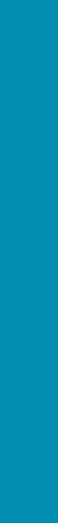 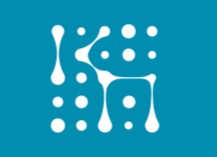 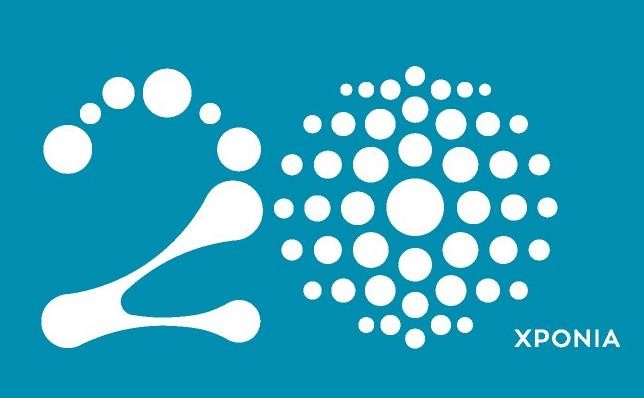 YEARS OF
EXPERTISE AND EXPERIENCE IN THE MANAGEMENT OF LARGE-SCALE INFORMATION, COMMUNICATION AND DIGITAL TRANSFORMATION PROJECTS.
#transformingGReece
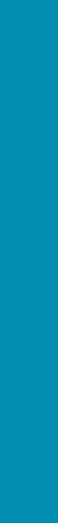 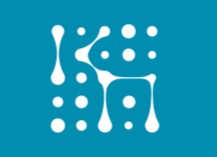 WE DEVELOP, PLAN, DESIGN, IMPLEMENT AND MANAGE
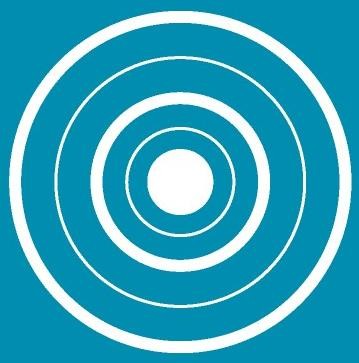 WE SUPPORT EVERY ACTION OF THE MINISTRY OF DIGITAL GOVERNANCE THAT LEADS THE COUNTRY INTO THE NEW DIGITAL ERA
#transformingGReece
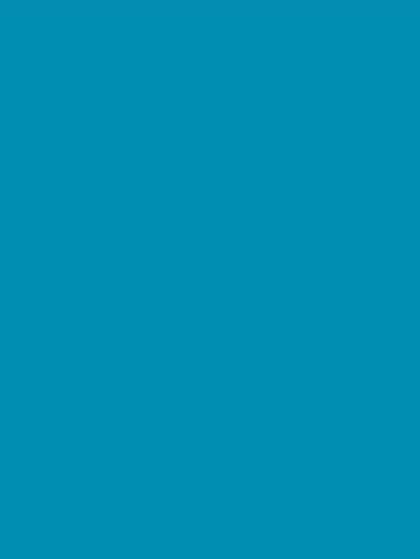 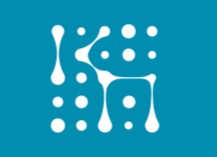 WE UPGRADE
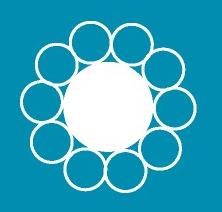 THE DIGITAL SERVICE

THE RELATIONSHIP OF CITIZENS AND BUSINESSES WITH THE PUBLIC SECTOR

THE WORKING ENVIRONMENT OF THE PUBLIC ADMINISTRATION
#transformingGReece
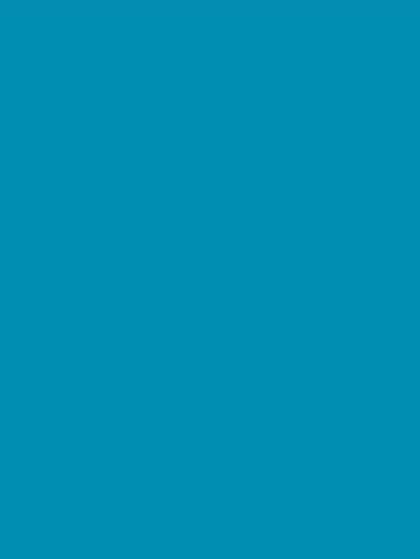 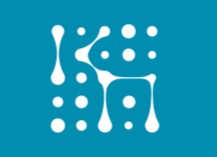 WE ENHANCE
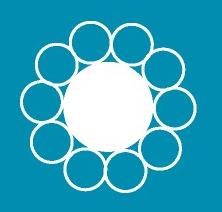 THE TRANSPARENCY AND INTEGRITY IN THE PUBLIC SECTOR’S OPERATIONS

THE ENTREPRENEURSHIP AND HEALTHY COMPETITION,

THE ACCESSIBILITY TO MODERN DIGITAL SERVICES
#transformingGReece
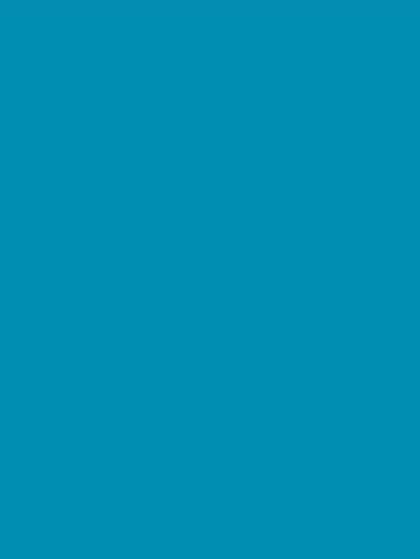 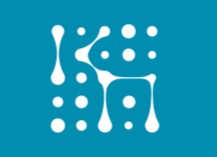 WE DEVELOP
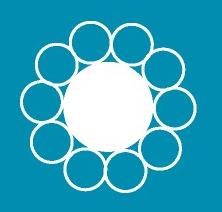 THE INTEROPERABILITY AT ALL LEVELS OF PUBLIC ADMINISTRATION

THE PUBLIC-PRIVATE PARTNERSHIP
#transformingGReece
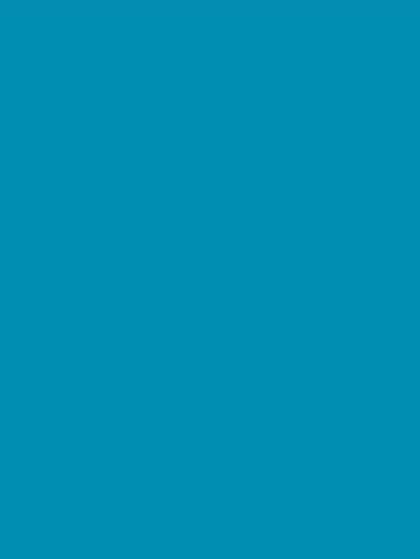 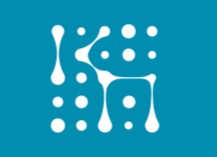 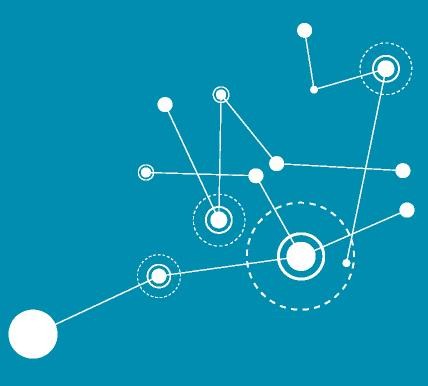 WE PROCEED WITH
WE CREATE
251 PROJECTS AT DIFFERENT PHASES
OF MATURITY
114 PLANNING
AGREEMENTS
€2.9 BILLION
€4.55 BILLION
WE EXECUTE
96 CONTRACTS
€900 MILLION
WE ARE STRENGTHENING 63 NOTICES OF NEW PROJECTS (6-10 MONTHS)
€1.4 BILLION
#transformingGReece
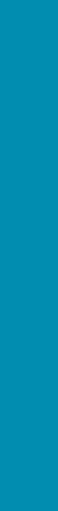 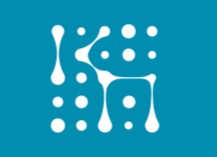 IMPORTANT COMPLETED PROJECTS
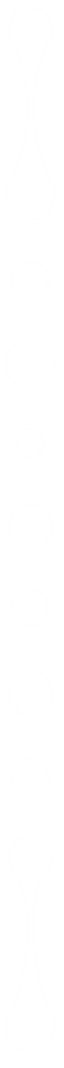 MUSEUM OF ACROPOLIS: €1,750,000
TAXIS NET: €6,900,000
G-CLOUD: €17,500,000
NATIONAL REGISTRY OFFICE: €26,000,000
DIGITAL CARE I: €99,500,000
RURAL BROADBAND: €161,000,000
FREEDOM PASS: €85,310,000
SYZEFXIS I: €44,000,000
FREEDOM PASS DATA: €10,000,000
112: €10,500,000
SUPPORT OF THE VACCINATION SYSTEM AGAINST COVID-19: €9,000,000
#transformingGReece
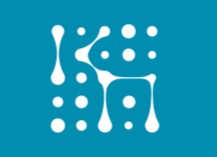 PROJECTS IN PROGRESS
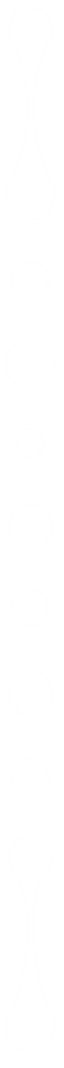 GOV ERP: €36,068,000

DIGITAL CARE II: €40,500,000

FUEL PASS: €130,000,000

POWER PASS: €280,000,000

TOURISM4ALL: €562,740,000
SYZEFXIS II: €620,000,000

VIDEOCONFERENCING SERVICES IN COURTS AND PRISONS:
€21,080,000

HUMAN RESOURCES MANAGEMENT SYSTEM
OF THE PUBLIC SECTOR (HRMS):
€12,400,000
#transformingGReece
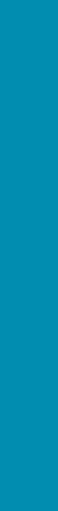 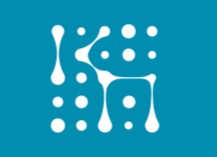 WE ARE KEY PLAYERS
IN THE IMPLEMENTATION OF THE NATIONAL RECOVERY AND RESILIENCE PLAN
"GREECE 2.0". WITH DIGITAL WORKS FOR:

THE SOCIETY
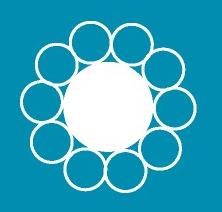 THE BUSINESSES
THE JUSTICE
THE AGRICULTURE
THE ECONOMY
THE TOURISM
THE HEALTH
THE DIPLOMACY
THE SHIPPING
THE TELECOMMUNICATIONS
THE TECHNOLOGY
#transformingGReece
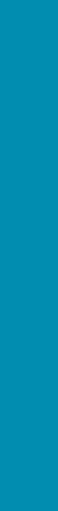 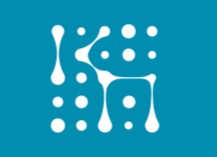 ECONOMY & SOCIETY
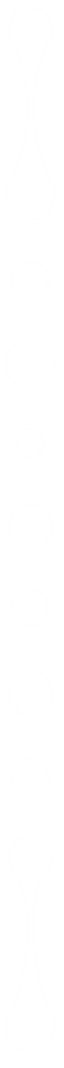 NEW SYSTEM OF PUBLIC CONTRACTS: €25,000,000


DEVELOPMENT OF THE CAPITAL MARKET: €15,600,000


CRM - COMMON DIGITAL PLATFORM FOR CITIZEN AND BUSINESS SERVICES: €74,400,000


SMART CITIES: €90,000,000


CENTRAL BUSINESS INTELLIGENCE - BI: €23,000,000


DEVELOPMENT OF WEB SERVICES: €27,900,000
#transformingGReece
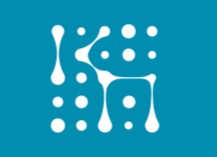 JUSTICE
AGRICULTURE
HEALTH
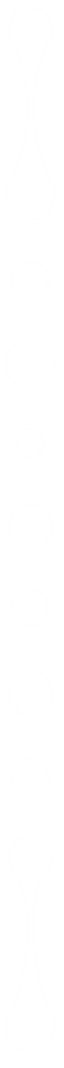 DIGITAL TRANSFORMATION
OF THE AGRI-FOOD SECTOR: €58,000,000
NATIONAL INTEGRATED ELECTRONIC JUSTICE SYSTEM
(E-JUSTICE): €196,000,000
DIGITISATION OF MEDICAL RECORDS IN THE PUBLIC HEALTH SYSTEM:  €119,000,000
DIPLOMACY
SHIPPING
EXTENSION OF THE NATIONAL NETWORK OF
TELEMEDICINE: €30,000,000
DIGITISATION OF SHIPPING ARCHIVES: €5,000,000
DIGITAL TRANSFORMATION OF THE MINISTRY OF FOREIGN AFFAIRS: €60,000,000
#transformingGReece
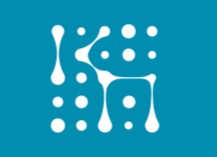 TELECOMMUNICATIONS & TECHNOLOGY
BUSINESSES
DIGITAL TRANSFORMATION OF SMALL AND MEDIUM-SIZED ENTERPRISES:  €442,000,000


TOURISM
DIGITAL TRANSFORMATION OF THE GREEK NATIONAL TOURISM ORGANISATION:  €10,000,000


UNIFIED REGISTER OF TOURISM ENTERPRISES: €10,000,000
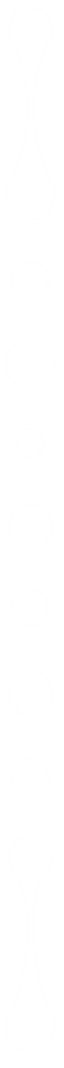 HYBRID GOVERNMENT CLOUD: €117,800,000


ACTIONS TO EXTEND AND SUPPORT THE NATIONAL TELECOMMUNICATIONS NETWORK: €32,500,000

INTERCONNECTIVITY ACTIONS FOR ADVANCED TELECOMMUNICATIONS SERVICES FIBRE OPTIC NETWORK (“FIBRE READINESS”) ISLAND
INTERCONNECTIVITY: 480,000,000
#transformingGReece
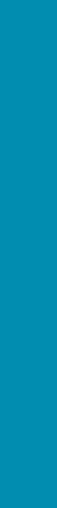 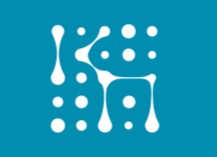 DETAILS OF STATE AID ACTIONS
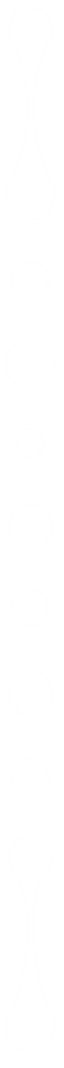 DIGITAL CARE
TOTAL NUMBER OF APPLICATIONS APPROVED: 293,323.

500,859 VOUCHERS WERE CASHED, AMOUNTING TO €99,418,152.69.

385,513 DEVICES WERE PURCHASED FROM 1,307 APPROVED SUPPLIERS.

DIGITAL CARE II

TOTAL NUMBER OF APPLICATIONS APPROVED: 164,486.

73,875 VOUCHERS HAVE BEEN CASHED, AMOUNTING TO €14,758,581.62.
64,485 DEVICES WERE PURCHASED FROM 1,384 APPROVED SUPPLIERS.
#transformingGReece
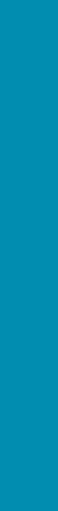 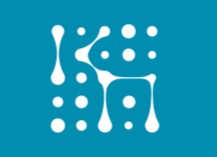 DETAILS OF STATE AID ACTIONS
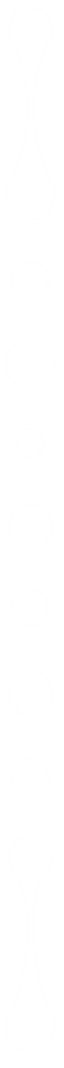 FREEDOM PASS
TOTAL NUMBER OF APPLICATIONS APPROVED: 556,041, AMOUNTING TO €83,406,150.00.

FREEDOM PASS DATA
TOTAL NUMBER OF APPLICATIONS APPROVED: 102,587, AMOUNTING TO €2,544,157.60.

FUEL PASS
TOTAL NUMBER OF APPLICATIONS APPROVED: 2,379,114, AMOUNTING TO €99,292,855.00.

POWER PASS
TOTAL NUMBER OF APPLICATIONS: 2,897,914.


#transformingGReece
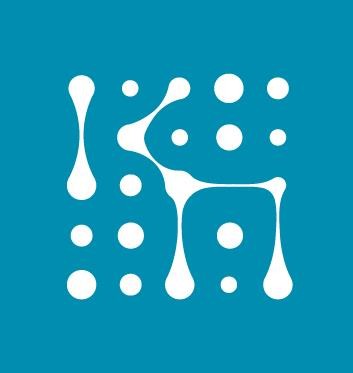 WE ARE WORKING FOR A MODERN, DIGITAL, DYNAMIC GREECE THAT MAKES EFFECTIVE USE OF ALL THE POSSIBILITIES OFFERED BY TECHNOLOGY, THE
FINANCIAL INSTRUMENTS AND THE DEVELOPMENT OPPORTUNITIES OF THE DIGITAL ERA
#transformingGReece
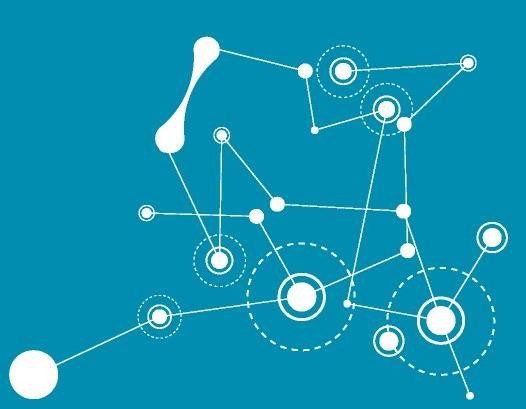 SO THAT THE PUBLIC ADMINISTRATION WILL OPERATE IN A MODERN ENVIRONMENT, WHILE CITIZENS AND BUSINESSES WILL ENJOY FRIENDLY DIGITAL SERVICES FROM THE PUBLIC ADMINISTRATION
#transformingGReece
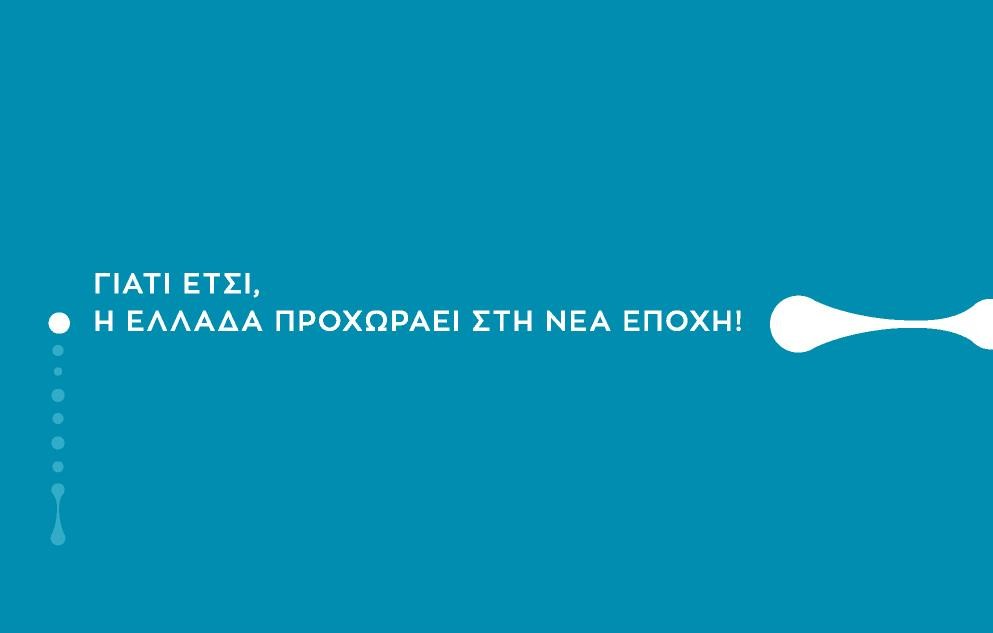 BECAUSE THIS IS HOW
GREECE IS PROGRESSING INTO THE NEW ERA.